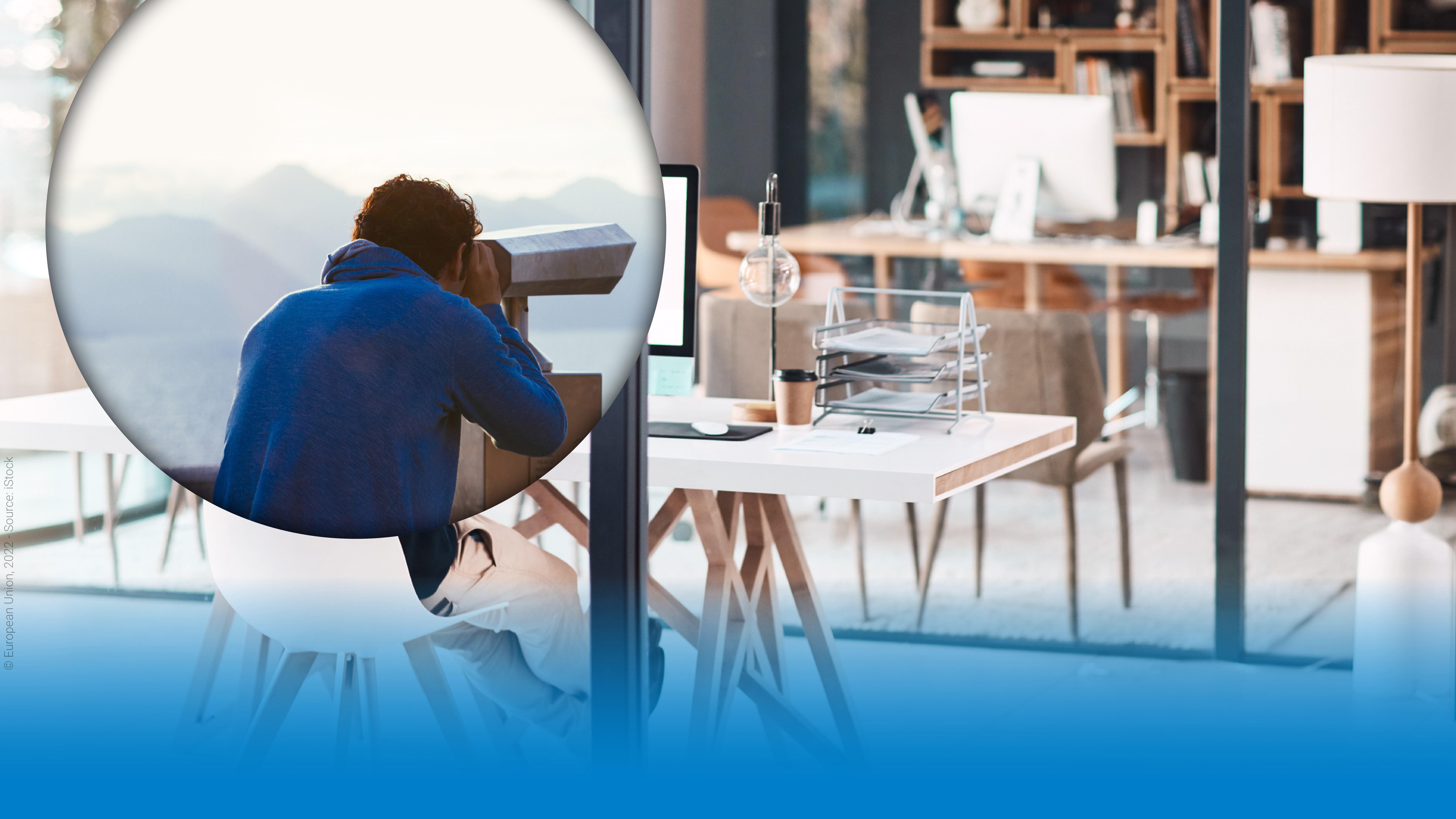 The 2023 Call is out 
Your Erasmus+ journey starts here
Erasmus+
Enriching lives, opening minds
2021-2027
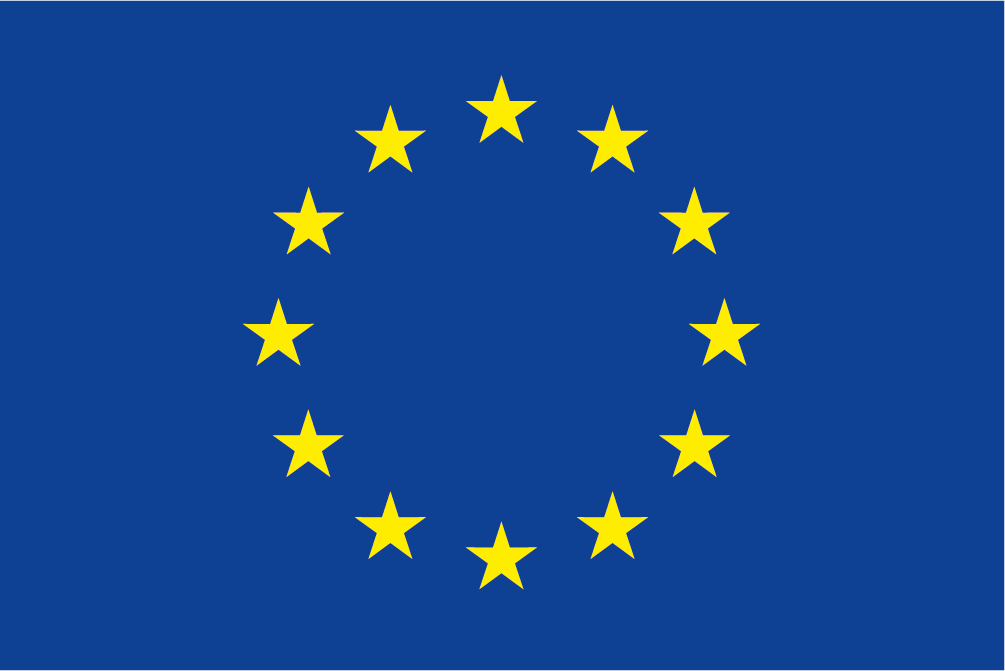 EUROPEAN UNION
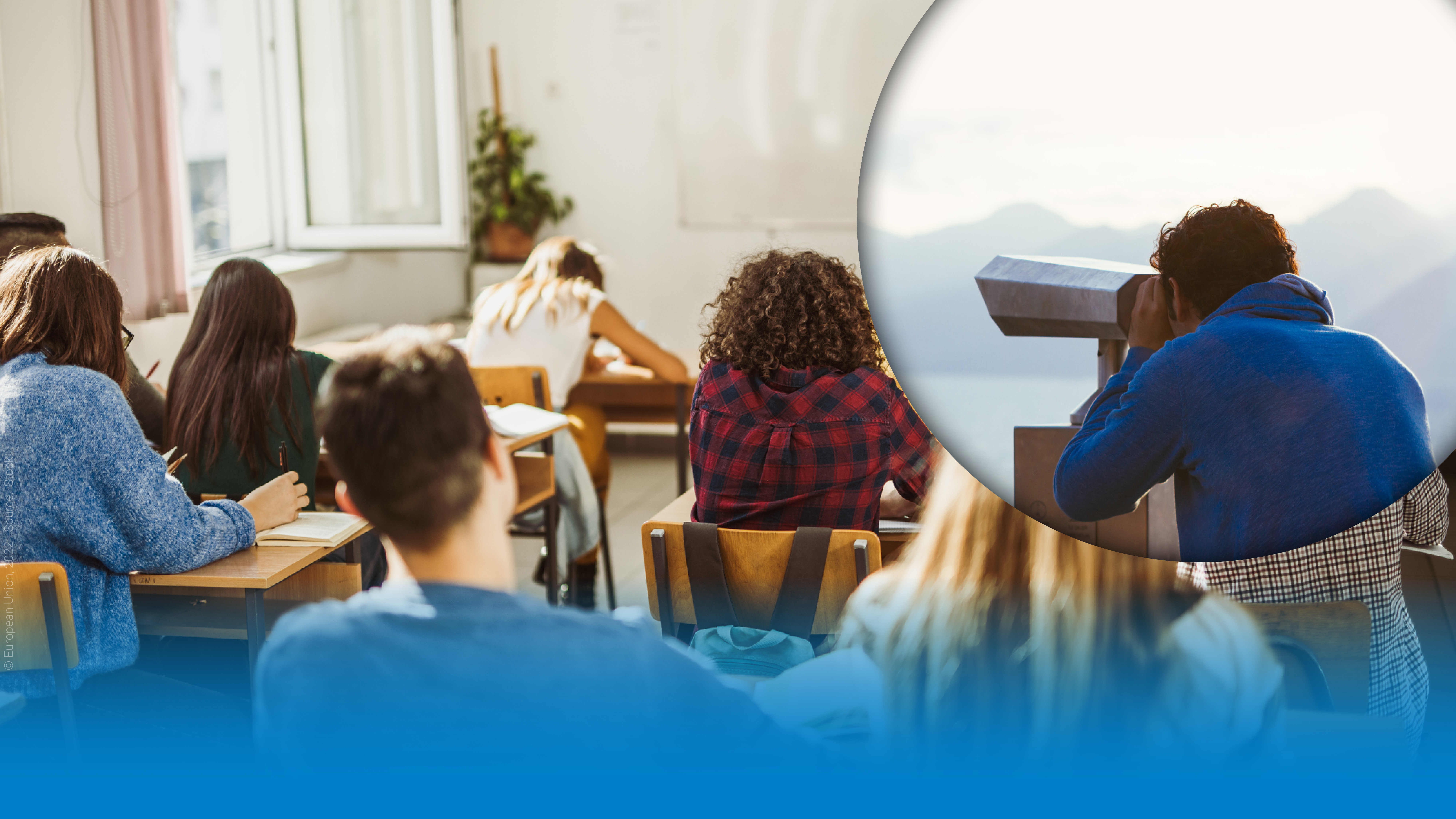 The 2023 Call is out 
Your Erasmus+ journey starts here
Erasmus+
Enriching lives, opening minds
2021-2027
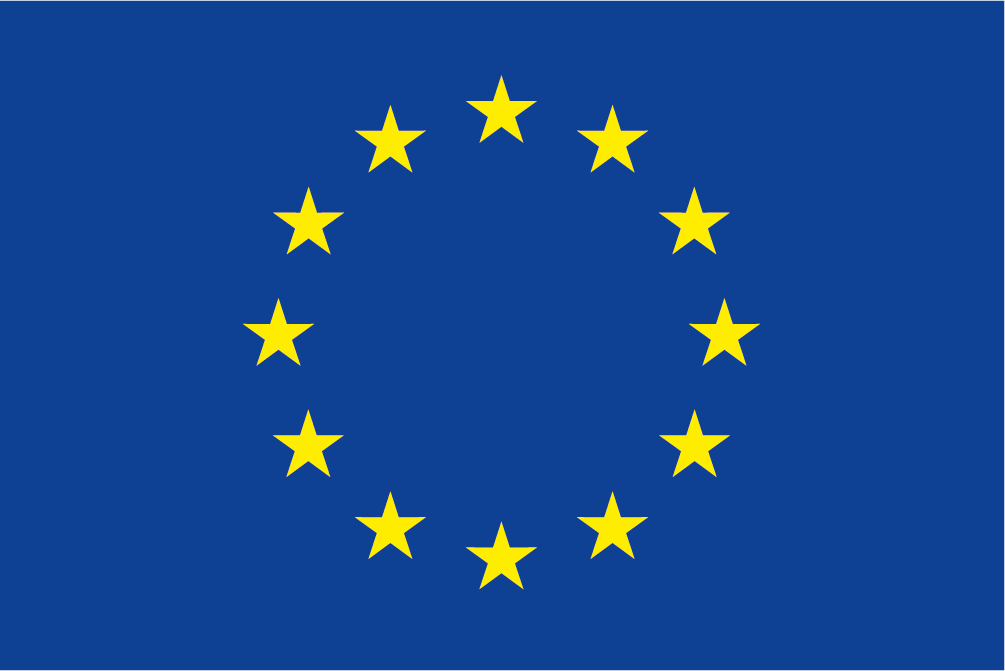 EUROPEAN UNION